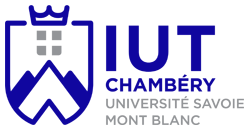 Rugosimétrie
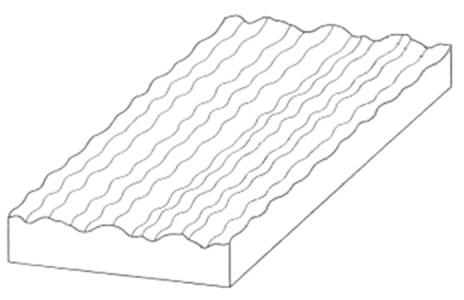 Rugosimétrie
Grosset Heidi – Nava-Vazquez Zurisadai
Licence professionnelle Polymère Engineering	  2015-2016
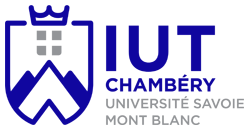 Mise en garde
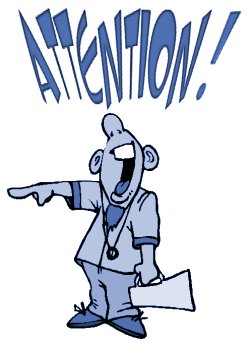 Cette présentation à été réalisée dans le cadre de notre formation en licence professionnelle plasturgie ; elle résulte de la synthèse des sources (Cf. fin de présentation) que nous avons pu trouver, et nous ne pouvons en aucun cas être tenu responsable des éventuelles erreurs techniques.
Vous devrez être critique quand à l’utilisation de ce support, et nous vous invitons à vous référer directement aux sources citées.	
Si ...  - vous rencontrez un problème de navigation (type error 404), - vous tombez sur une faute ... de frappe,  - vous pensez que des choses manquent ou sont en trop,  - vous pensez que nous ne respectons pas vos droits d'auteur,en d'autres termes si vous pensez que ce site doit être modifié.Merci de nous contacter pour nous suggérer vos modifications, nous corrigerons ...
Rugosimétrie
Grosset Heidi – Nava-Vazquez Zurisadai
2
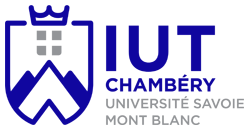 Sommaire
Définition
Principe
Évaluation de la rugosité
Échantillon / Appareils
Appareils
Interprétation
Échelle
Résultats
Domaines d’application
Application dans la plasturgie
Interrelations
Lexique 
Sources
Rugosimétrie
Grosset Heidi – Nava-Vazquez Zurisadai
3
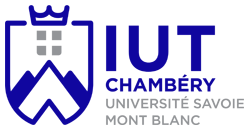 Définition
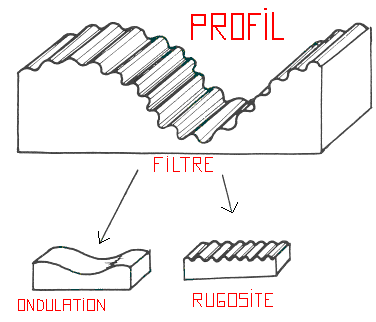 La rugosimétrie est l’étude du profil d’une surface, elle permet de mettre en évidence le profil d'une surface

Ce profil se décompose en ondulation et rugosité
Rugosimétrie
Grosset Heidi – Nava-Vazquez Zurisadai
4
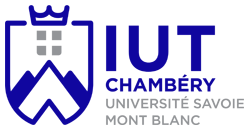 Principe
L’objectif est toujours d’obtenir une topographie de la surface à partir d’un palpage ou d’une acquisition d’image microscopique






Le plus important est alors de pouvoir traiter ces topographies pour en extraire les différents paramètres de rugosité, permettant ainsi de qualifier la surface étudiée
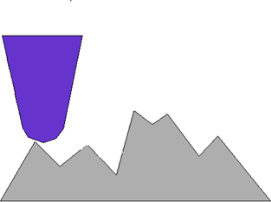 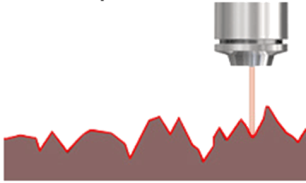 Rugosimétrie
Grosset Heidi – Nava-Vazquez Zurisadai
5
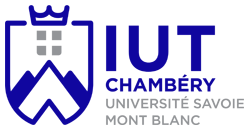 Évaluation de la rugosité
Par comparaison (échantillons viso-tactiles) : Rugotest






Par test de rugosité : feuille de
papier à cigarette (l'état de surface 
ne provoque pas la déchirure du papier frotté sur la surface)

Par mesure (appareils électroniques à capteurs ou appareils optiques) : Rugosimètre
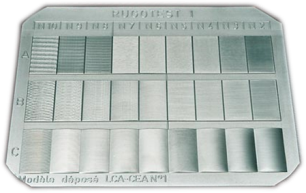 Rugosimétrie
Grosset Heidi – Nava-Vazquez Zurisadai
6
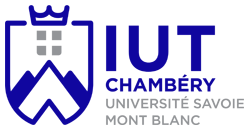 Échantillon / Appareils
La taille de l’échantillon et l’appareillage dépendent de la technique utilisée pour caractériser la surface
En mécanique  Rugosimètre avec une pointe de rayon courbure de l'ordre du dixième de micromètre
Rugosimétrie
En microélectronique  Tous les microscopes permettant d'accéder au relief d'une surface à l'échelle nanométrique
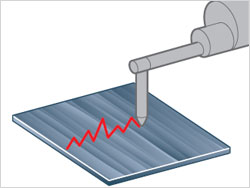 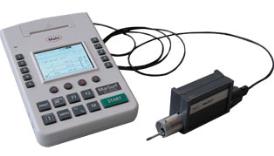 Grosset Heidi – Nava-Vazquez Zurisadai
7
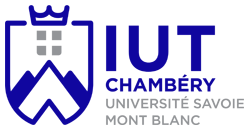 Appareils
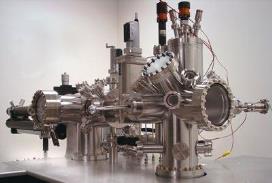 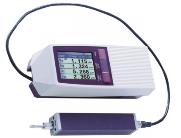 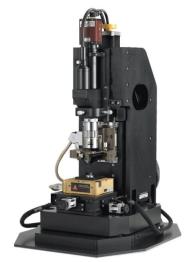 Rugosimètre
Microscope à effet tunnel (STM)
Microscope a force atomique (AFM)
Microscope électronique à balayage (MEB)
Microscope à interférométrie à lumière blanche ou laser
Microscope mécanique à balayage
Rugosimétrie
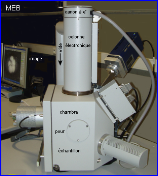 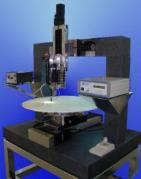 Grosset Heidi – Nava-Vazquez Zurisadai
8
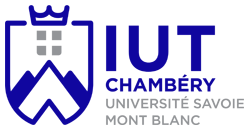 Interprétation
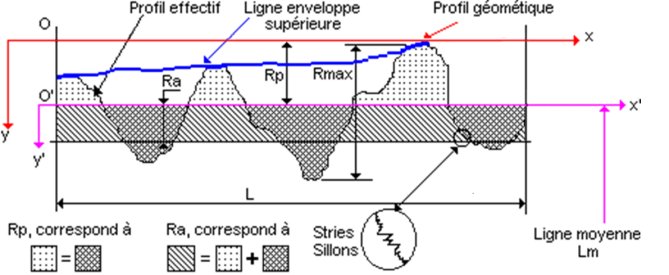 Rugosimétrie
Schéma de la rugosité d'une surface et les variables régissant cette dernière
Rp : Pic maximal observé depuis la moyenne
(Valeur entre la ligne moyenne et la  tangente au pic le plus élevé) 
 Ra : Rugosité moyenne 
(Moyenne arithmétique de la valeur absolue de l'écart entre le plan moyen et les pics ou creux de l'échantillon
 Rmax : Rugosité maximale
9
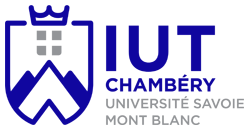 Échelle
L’échelle et la taille de l’échantillon varient en fonction de la technique d’analyse utilisée
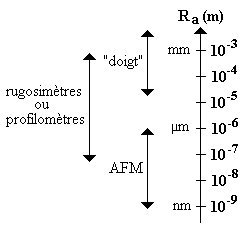 Rugosimétrie
10
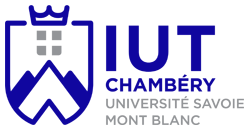 Résultats
Ra = 66,8 Å
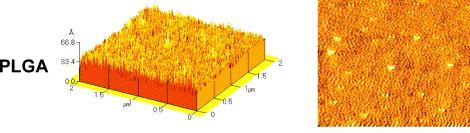 Image obtenue avec un microscope à force atomique (AFM)
Polylactic Glycolic Acid
Rugosimétrie
Ra = 47,4 Å
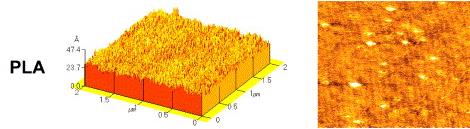 Polylactic Acid
Grosset Heidi – Nava-Vazquez Zurisadai
11
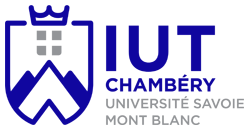 Domaines d’applications
Les domaines où la rugosité joue un rôle sont très variés :

En optique : Diffusion de la lumière

En mécanique : Frottements, usure (peut être bénéfique pour capturer les huiles)

En soudure : Éviter le soudage entre les surfaces                                          0lisses
Rugosimétrie
Grosset Heidi – Nava-Vazquez Zurisadai
12
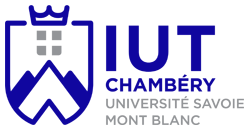 Application dans la plasturgie
L’analyse de la rugosité est surtout utilisée dans la métallurgie pour observer des pièces usinées
L’intérêt dans la plasturgie se trouve dans l’observation des surfaces internes des moules destinés à la mise en forme de pièces techniques ou d’aspect
Rugosimétrie
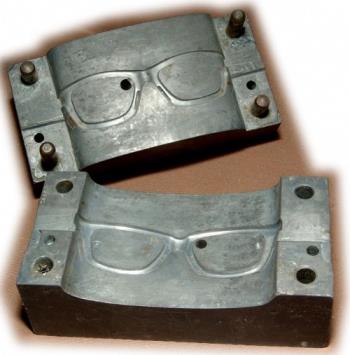 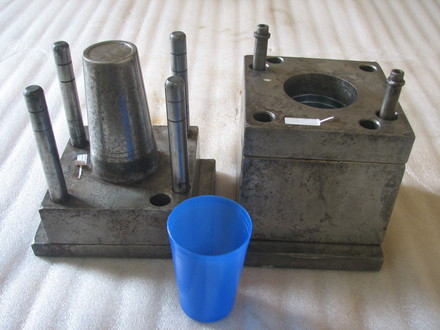 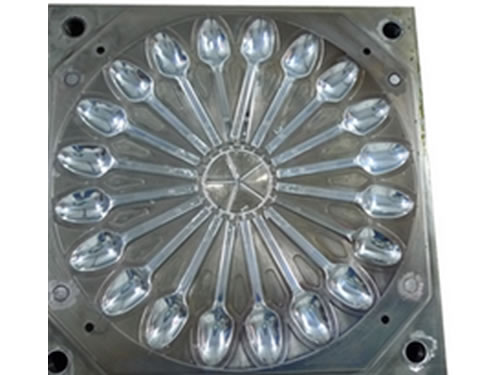 Grosset Heidi – Nava-Vazquez Zurisadai
13
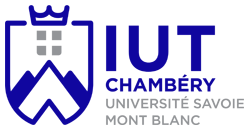 Interrelations
Microscope à effet tunnel
Microscope électronique à balayage
Microscope à force atomique
Microscope à interférométrie à lumière blanche ou laser
Microscope mécanique à balayage
Rugosimétrie
Grosset Heidi – Nava-Vazquez Zurisadai
14
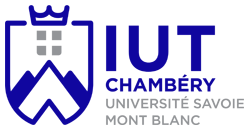 Lexique
Topographie  Topography

Rugosité  Roughness

Echantillon Sample 

Défauts  Defects

Appareils  Devices

Frequence  Frecuency
Rugosimétrie
15
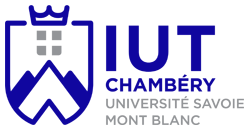 Sources
http://mip2.insalyon.fr/Etats%20de%20surface/parametres/filtres-parametres.htm

http://www.sgm.univ-savoie.fr/LP/carac_2004/Barrios_Dargere_Maldera/rugosimetries%203D_fichiers/frame.htm

http://www.sciencedirect.com/science/article/pii/S0142961203007038#FIG2

http://lbl-l3physique.e-monsite.com/pages/les-surfaces/la-rugosite.html
Rugosimétrie
Grosset Heidi – Nava-Vazquez Zurisadai
16